Holographic QCD and temperature density phase structure
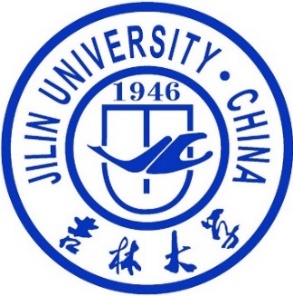 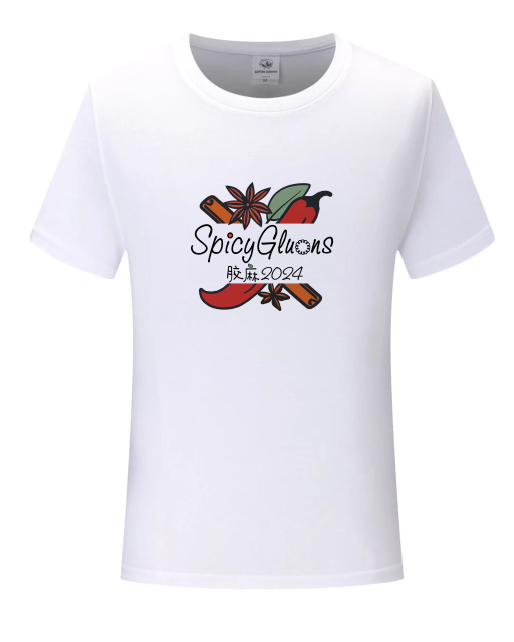 Yuanxu Wang

Center for Theoretical Physics and College of Physics, Jilin University

@ The 1st edition of Spicy Gluons Workshop for Young Scientists
Rong-Gen Cai, He Song, Li Li, Yuan-Xu Wang, Phys.Rev.D 106 (2022) 12, L121902. 
arXiv:2201.02004
Outline
Introduction & motivation
Holographic model
Predictions & QCD Phase diagram
Summary
PART 01
Introduction & motivation
motivation
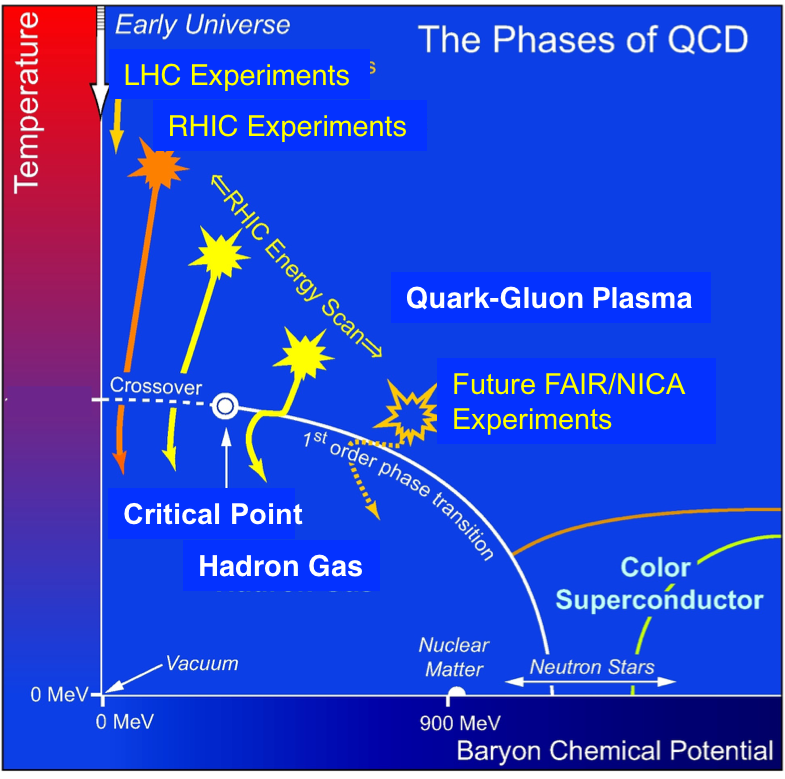 *[0809.3137]: Tribble R, Heinz U.
motivation
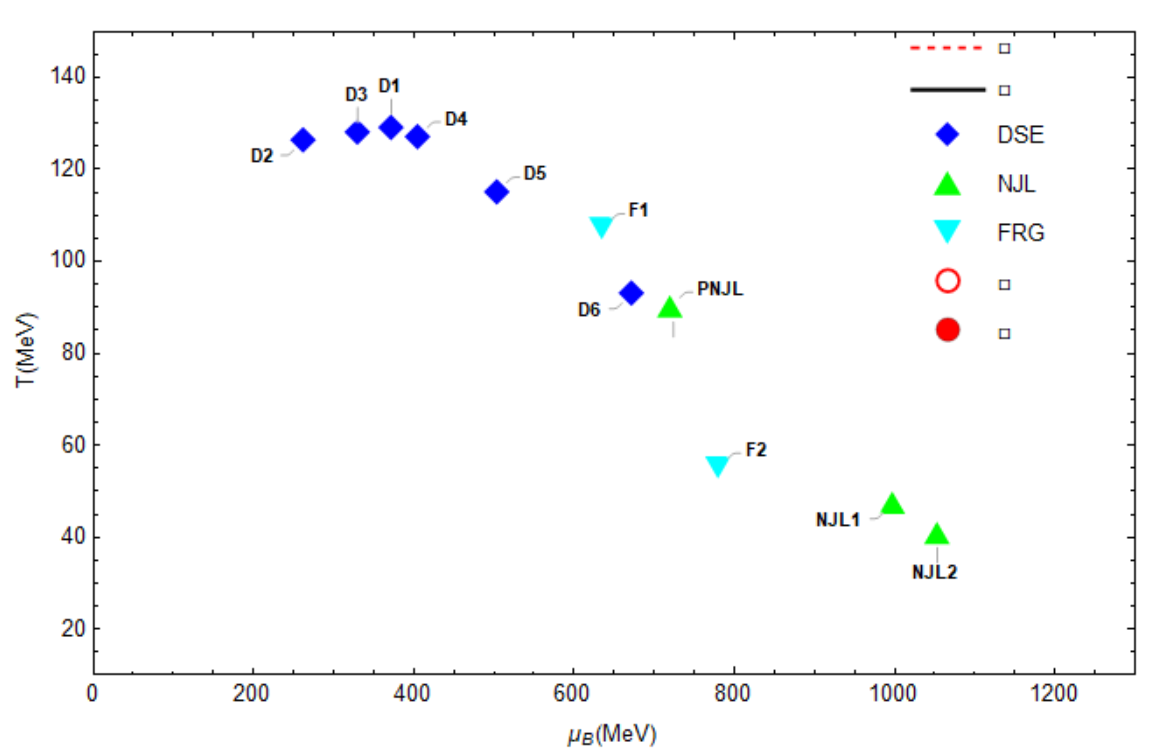 Schwinger–Dyson equation (DSE):  2109.09935, 1607.01675, 1011.2876, 1403.3797, 1405.4762, 2002.07500.
Nambu–Jona-Lasinio models (NJL, PNJL):  1801.09215, Nucl. Phys. A 504 (1989), 668-684.
Functional renormalization group (FRG):  1909.02991, 1709.05654.
hQCD
AdS/CFT
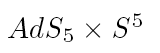 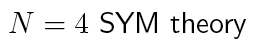 If
Non-Abelian gauge theory
gravity
Then
QCD
???
PART 02
Holographic model
EMD Model
For 2+1 flavor system
Einstein-Maxwell-Dilaton(EMD) Model
Action
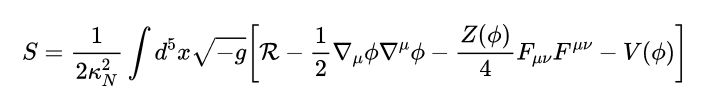 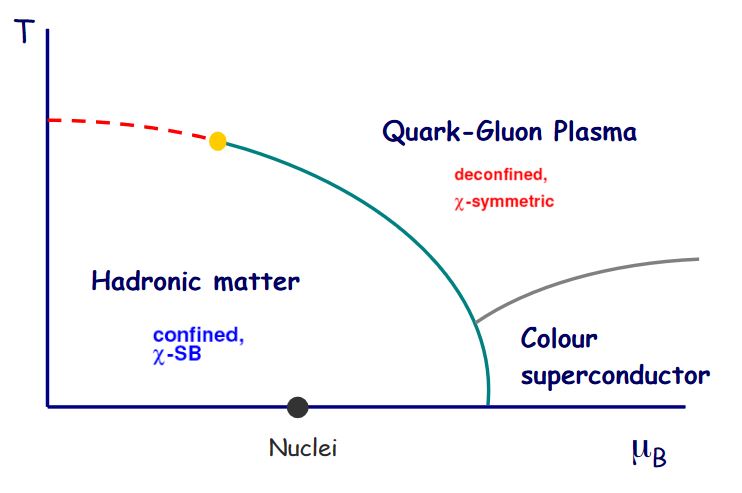 Φ ---- Breaking Conformal Symmetry
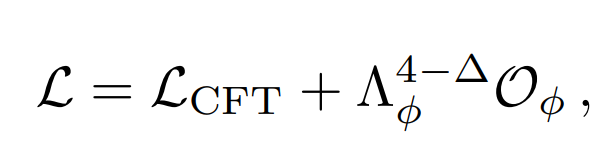 F ---- Baryon Chemical Potential
*[2201.02004]: Rong-Gen Cai, Song He, Li Li, Yuan-Xu Wang
EMD Model
Ansatz
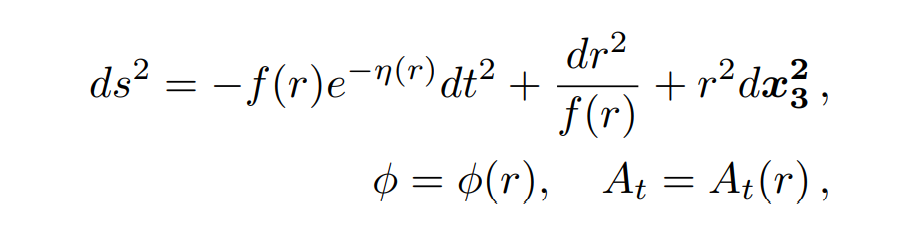 EOM
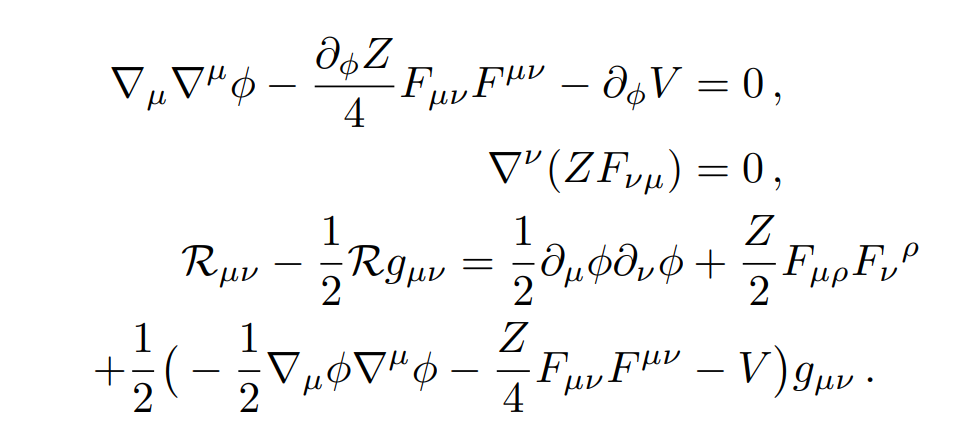 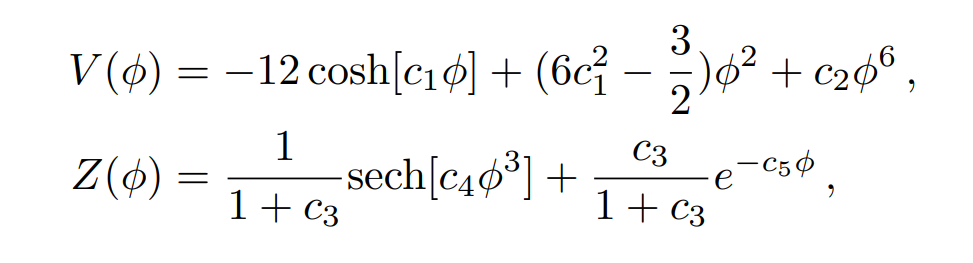 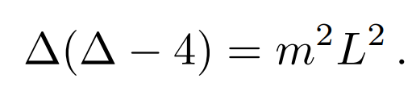 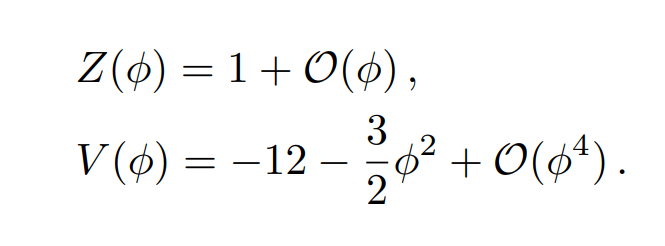 *[2201.02004]: Rong-Gen Cai, Song He, Li Li, Yuan-Xu Wang
EMD Model
IR Expansion
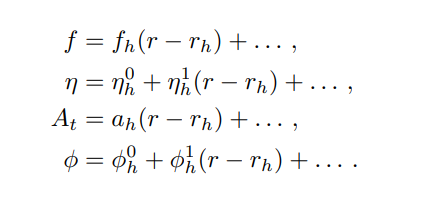 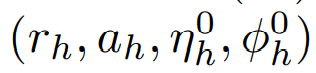 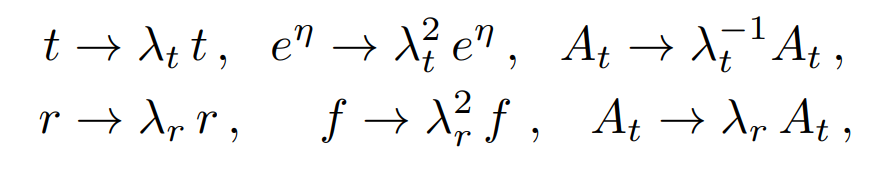 UV Expansion
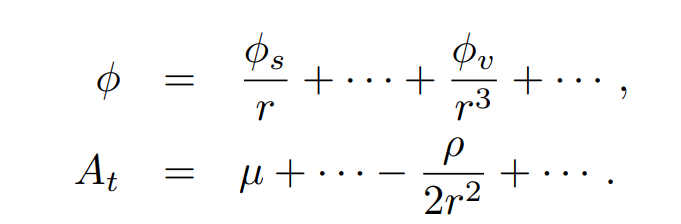 1
0
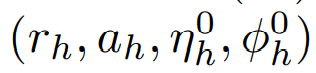 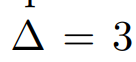 *[2201.02004]: Rong-Gen Cai, Song He, Li Li, Yuan-Xu Wang
EMD Model
EOS
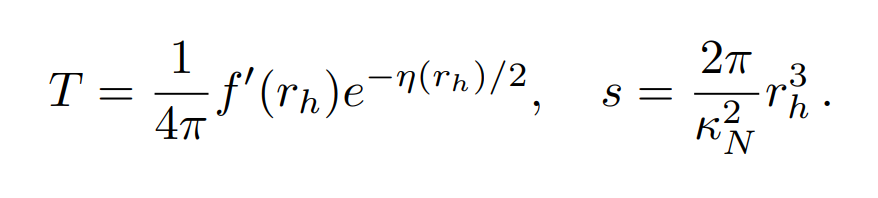 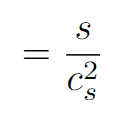 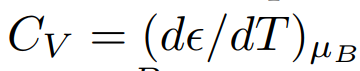 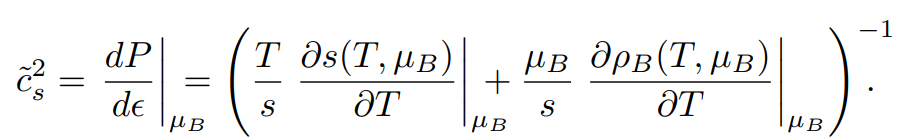 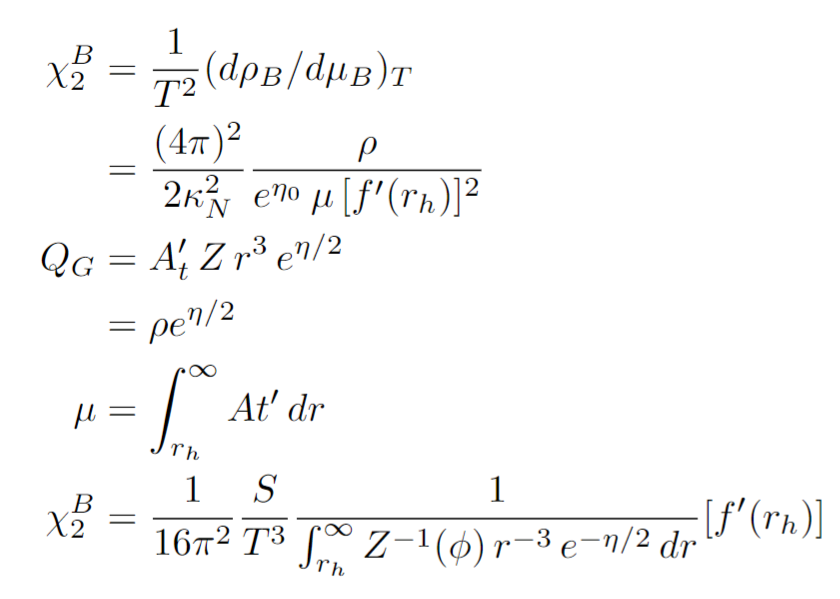 baryon susceptibility
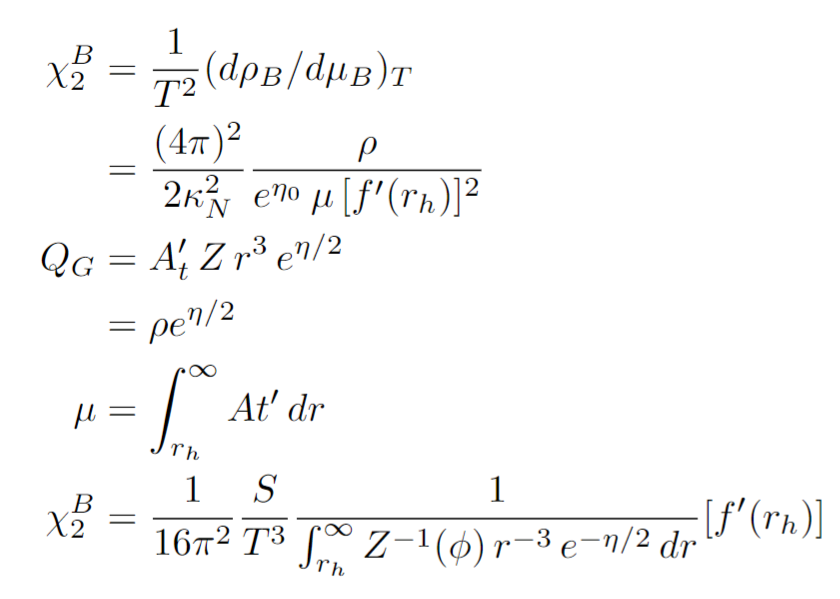 *[2201.02004]: Rong-Gen Cai, Song He, Li Li, Yuan-Xu Wang
EMD Model
On-shell action
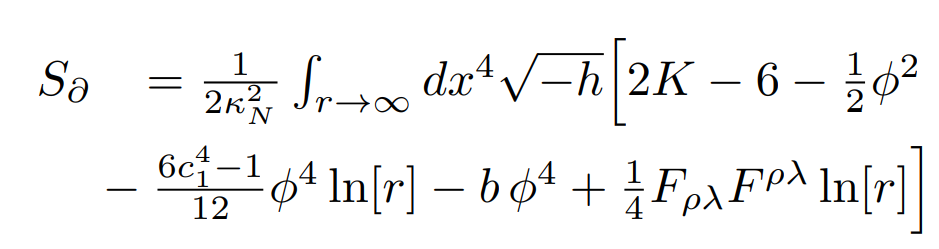 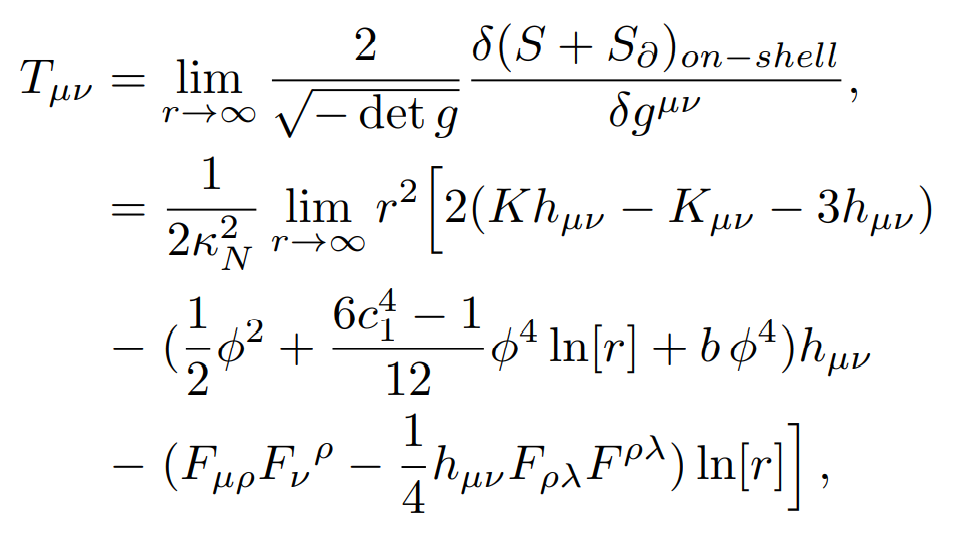 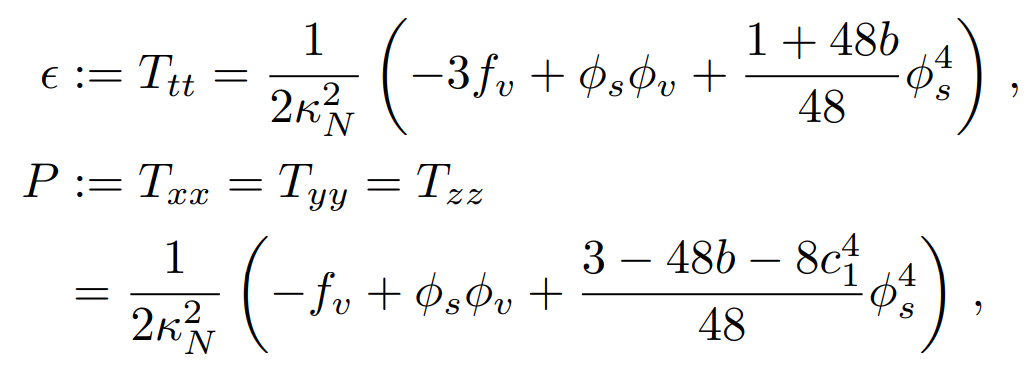 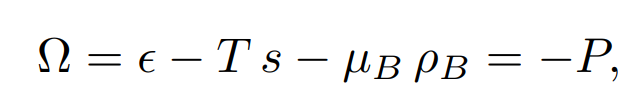 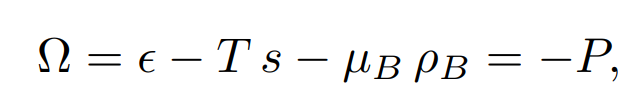 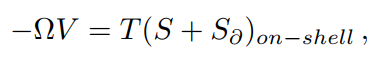 *[2201.02004]: Rong-Gen Cai, Song He, Li Li, Yuan-Xu Wang
EMD Model
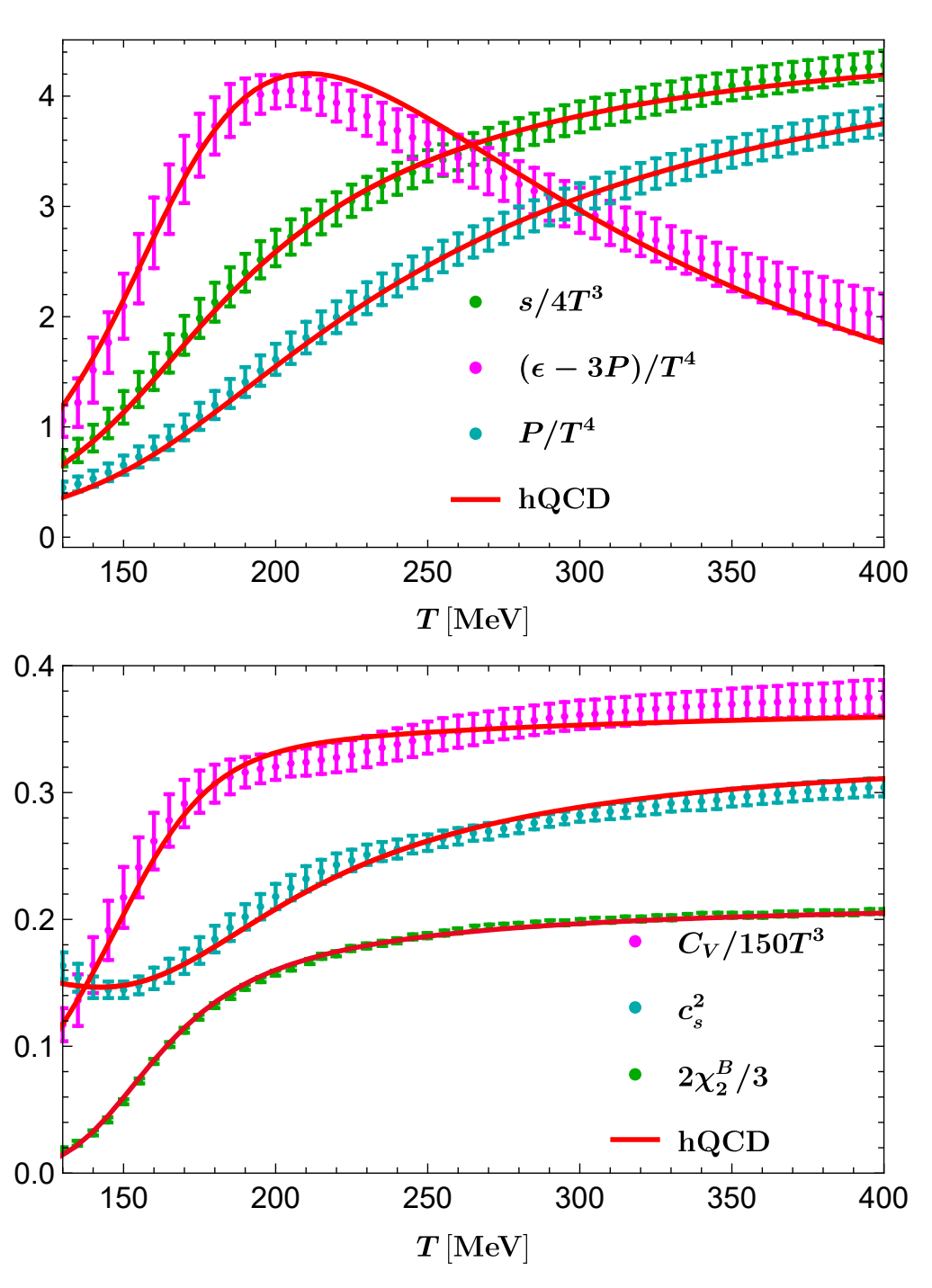 Parameters
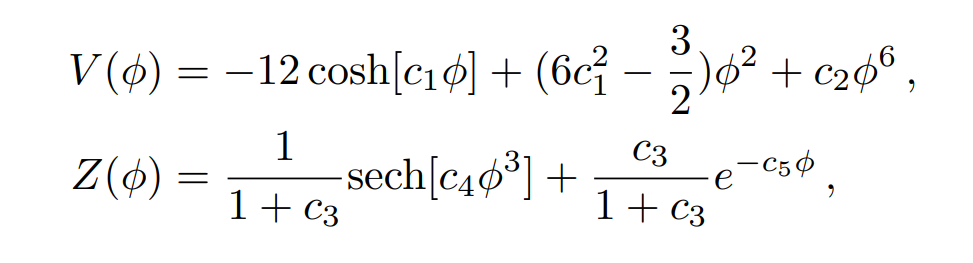 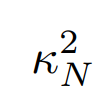 Effective Newton constant
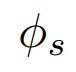 Scalar source
b
Renormalization constant
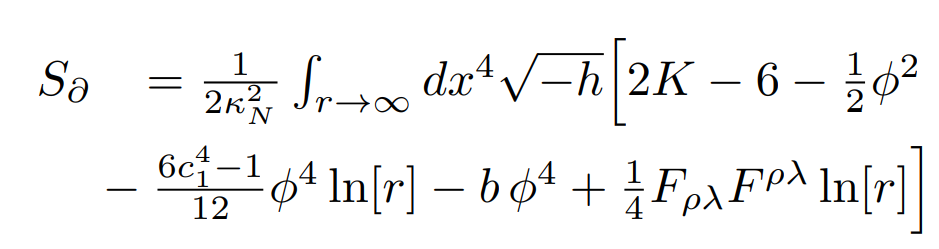 *[1407.6387]: A. Bazavov et al. [HotQCD], 
*[2102.06660]: S. Bors´anyi, Z. Fodor et al.
*[2201.02004]: Rong-Gen Cai, Song He, Li Li, Yuan-Xu Wang
PART 03
Predictions & QCD Phase diagram
Condensation
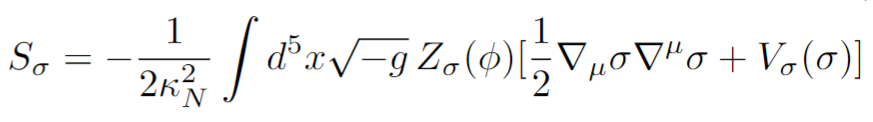 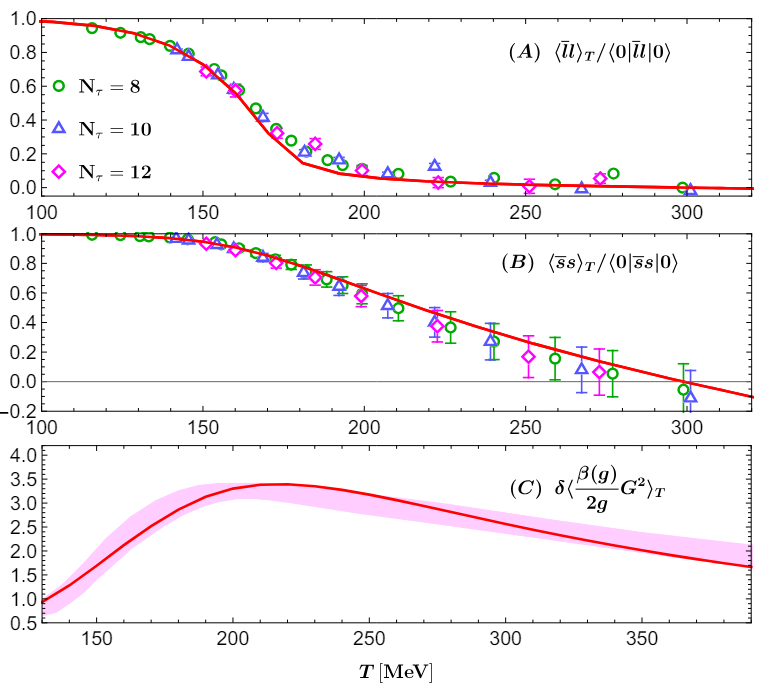 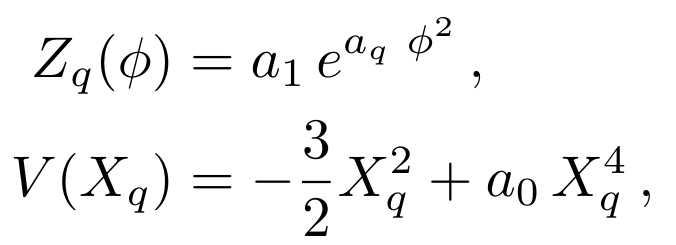 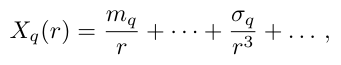 *[1812.00385v2]: Gubler P, Satow D.
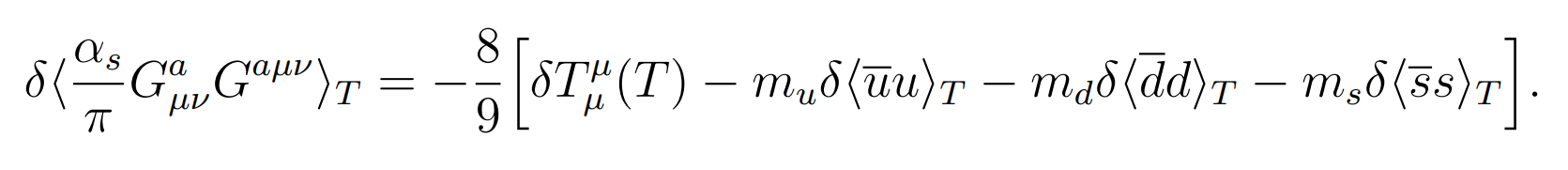 *[2201.02004]: Rong-Gen Cai, Song He, Li Li, Yuan-Xu Wang
Finite chemical potential
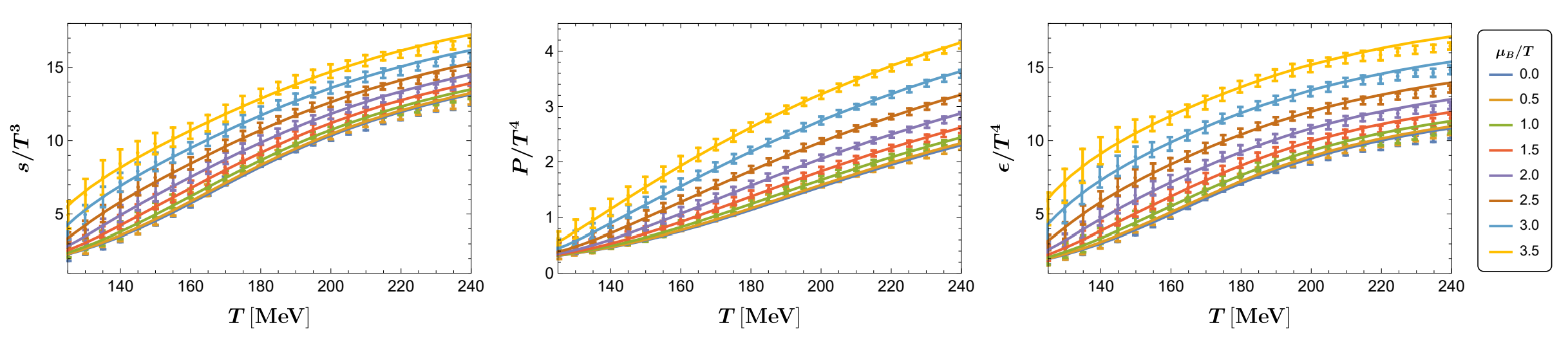 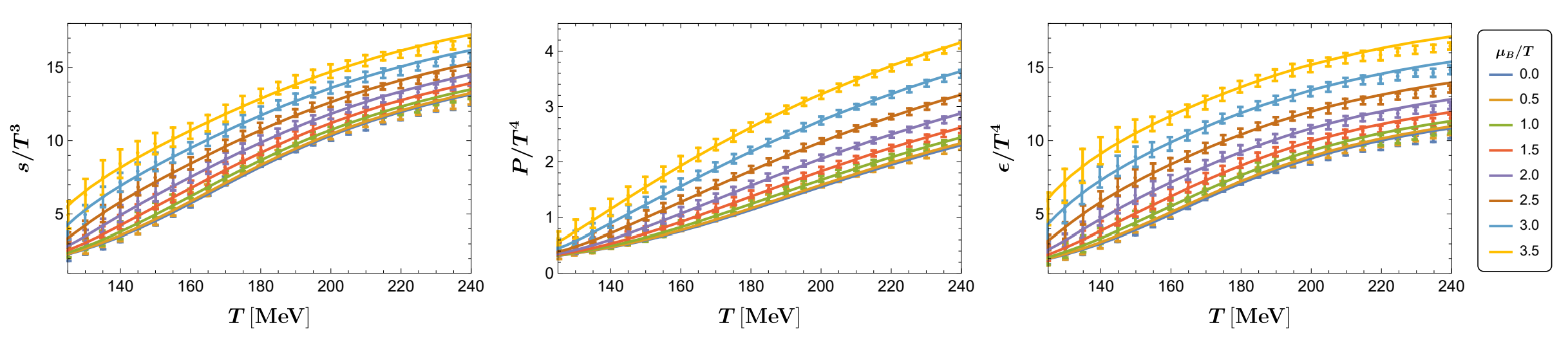 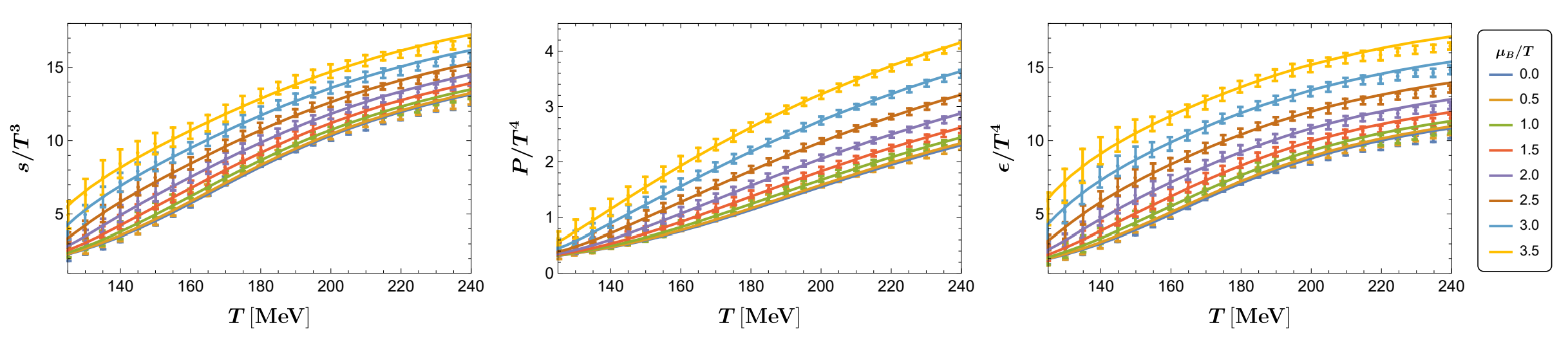 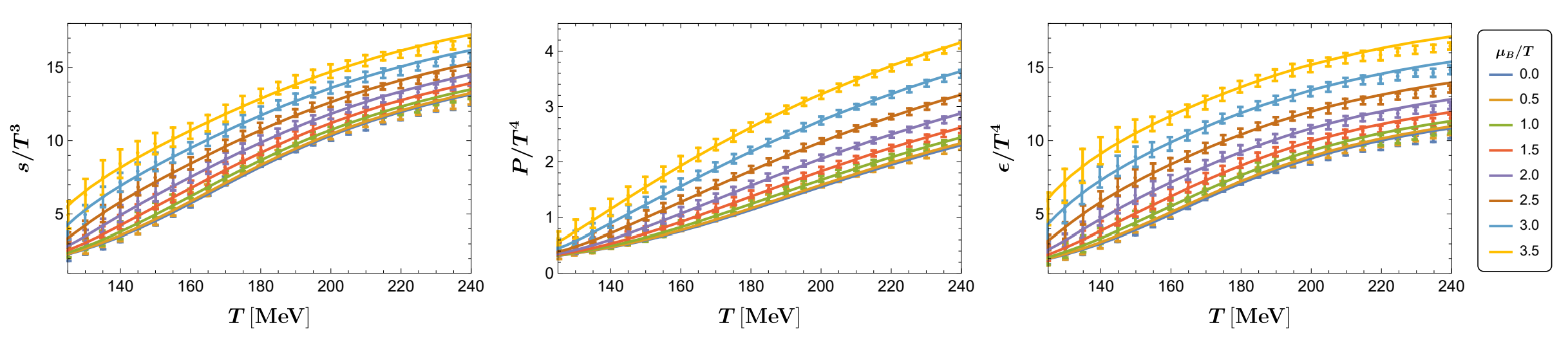 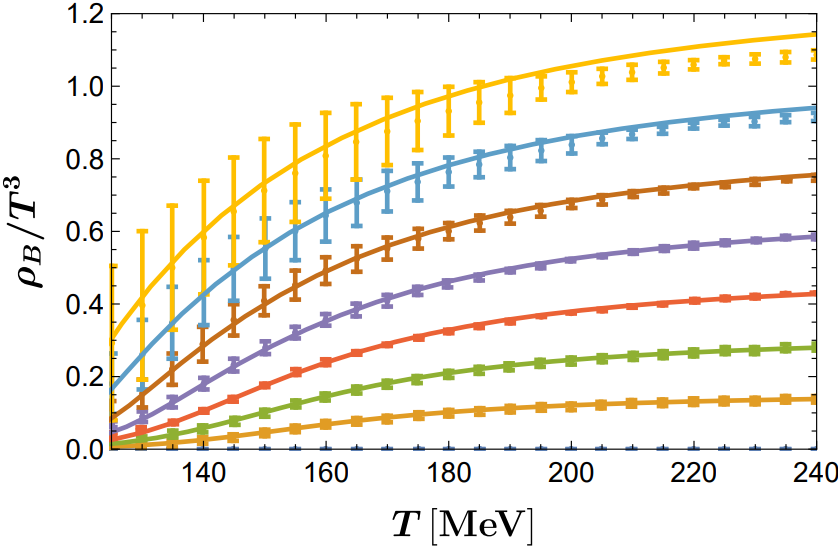 *[2102.06660]: 
S. Bors´anyi, Z. Fodor et al.
*[2201.02004]: Rong-Gen Cai, Song He, Li Li, Yuan-Xu Wang
Phase diagram
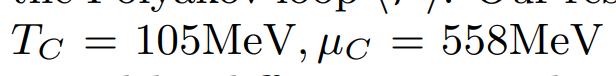 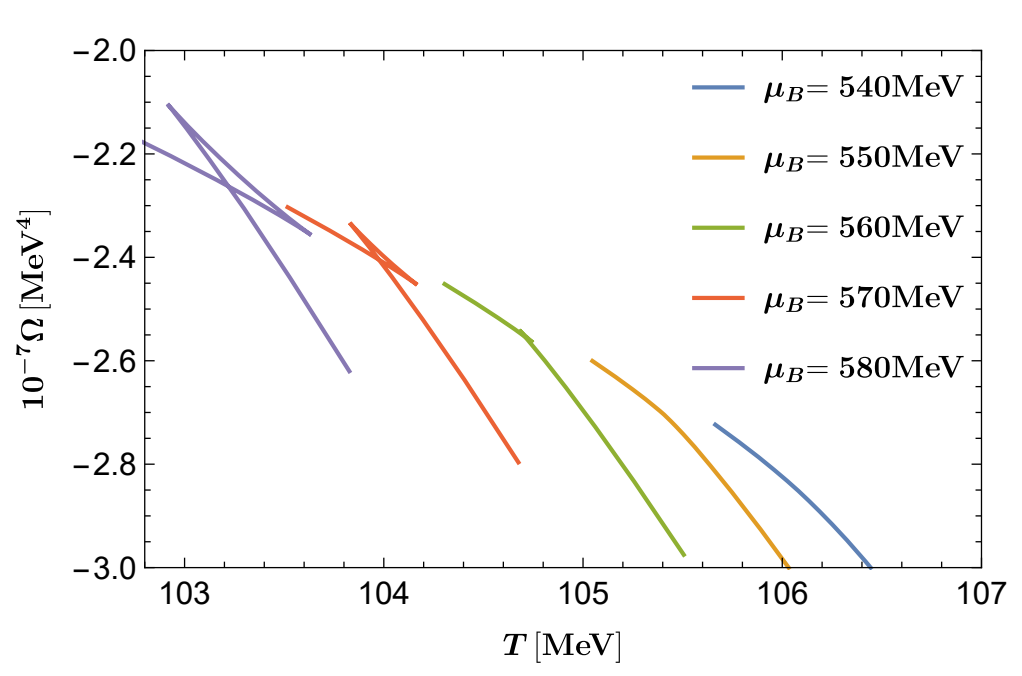 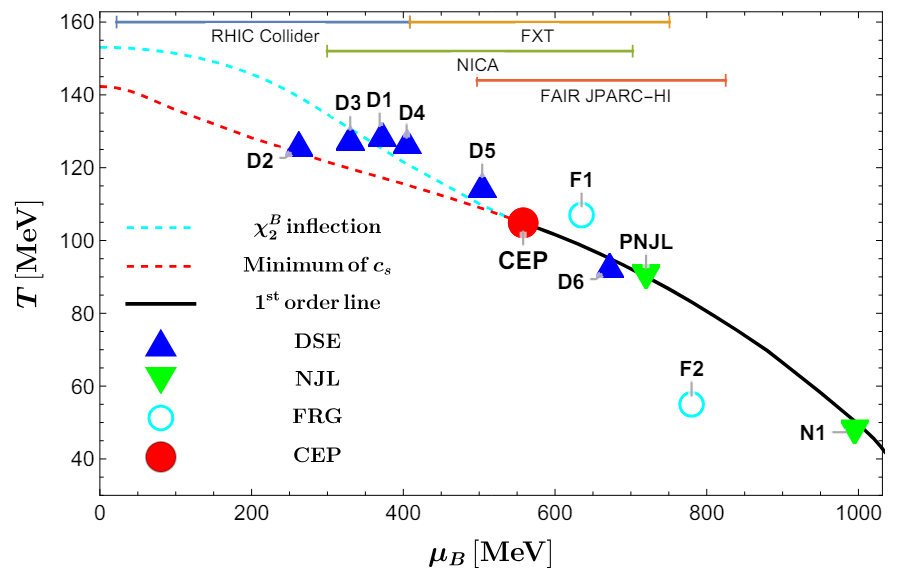 *[2201.02004]: Rong-Gen Cai, Song He, Li Li, Yuan-Xu Wang
Phase diagram
*[2309.00579]: M.Hippert, J.Grefa, T.A.Manning, J.Noronha, etc.
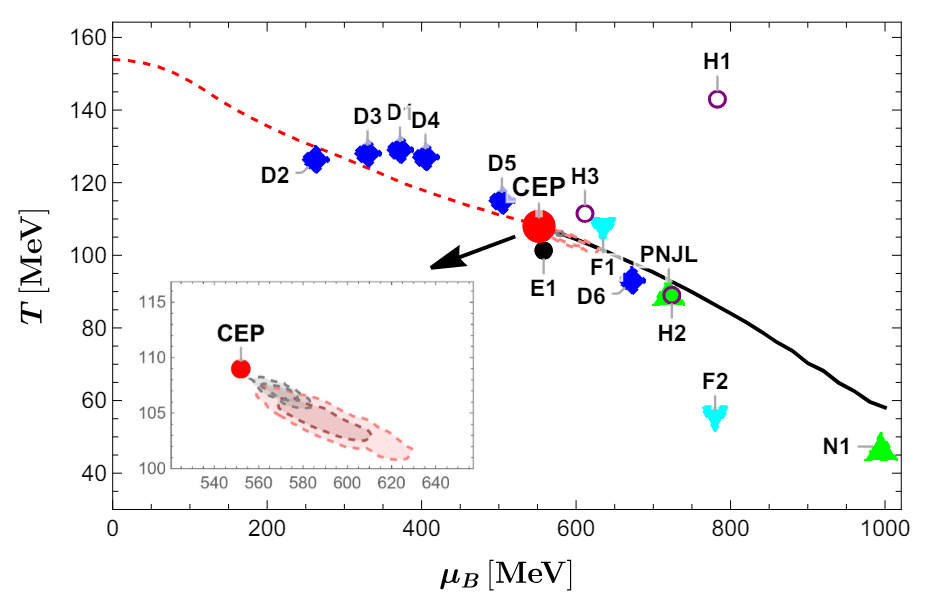 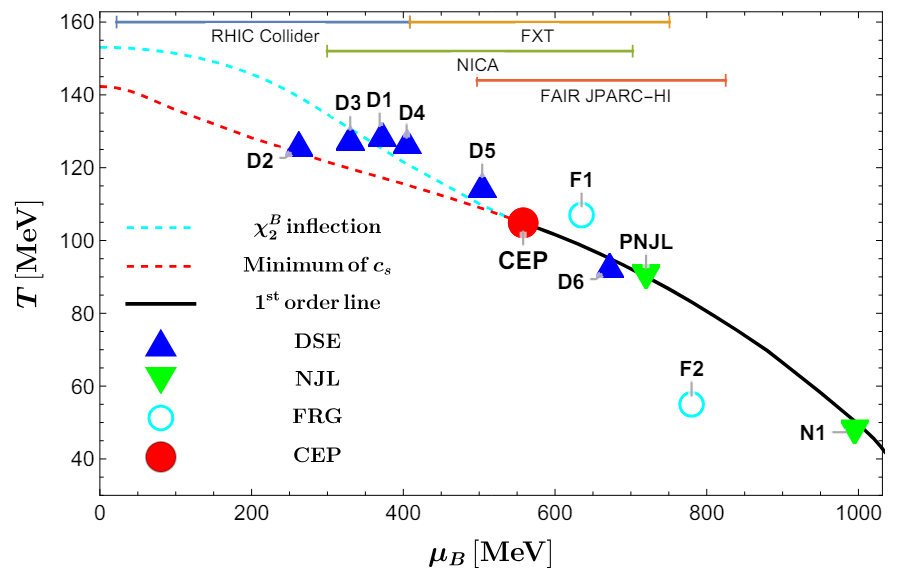 *[2404.12109]: Qingxuan Fu, Song He, Li Li, Zhibin Li
critical exponents
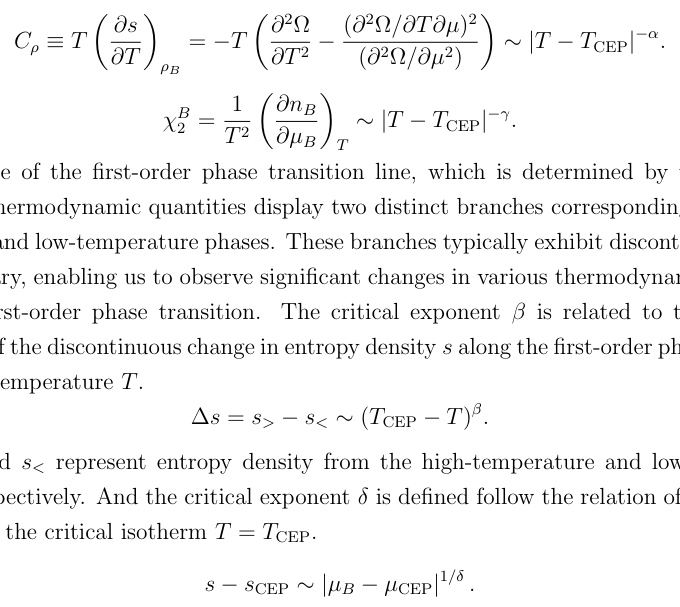 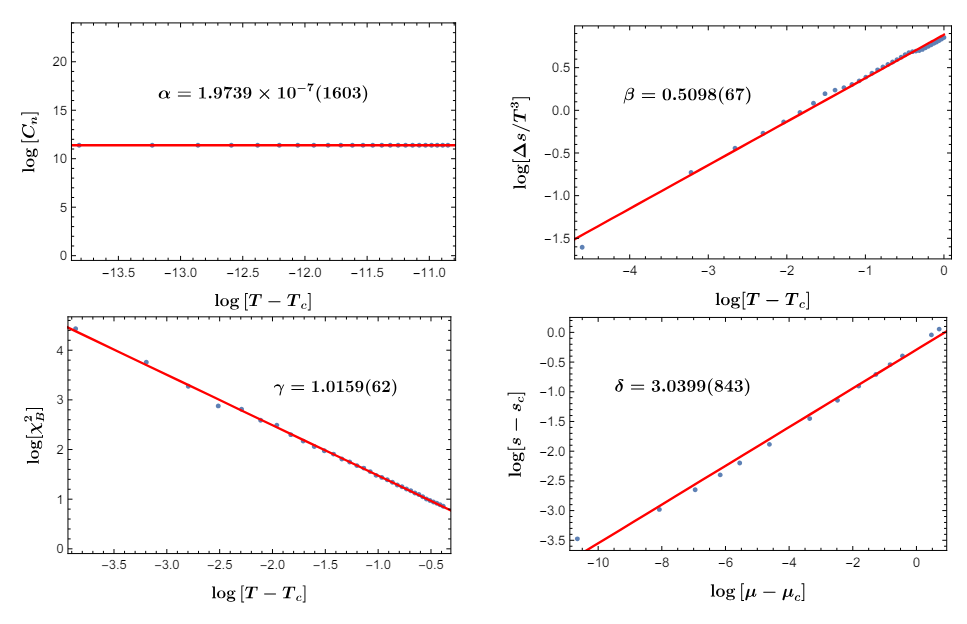 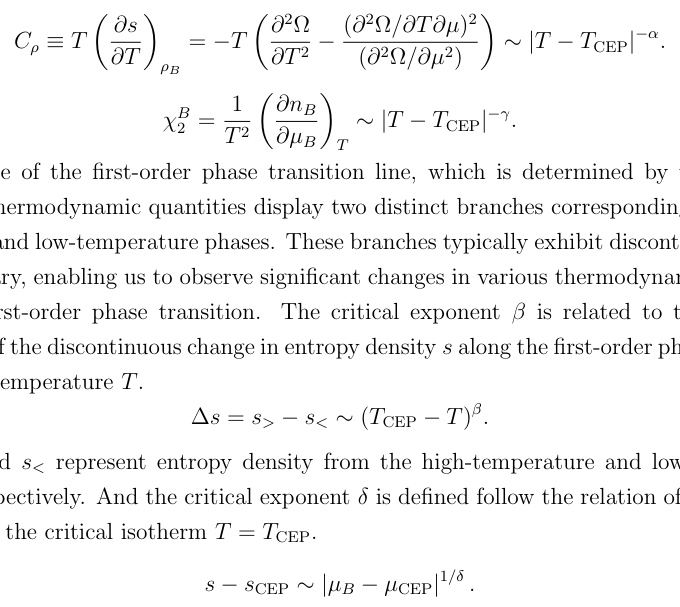 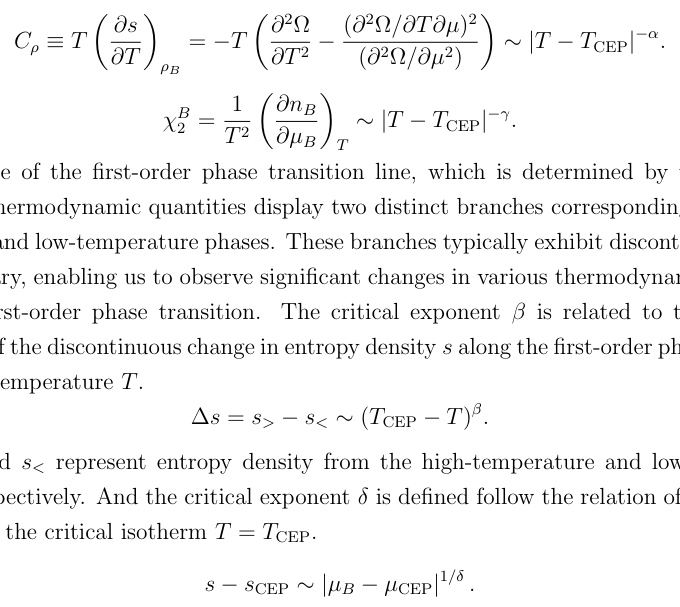 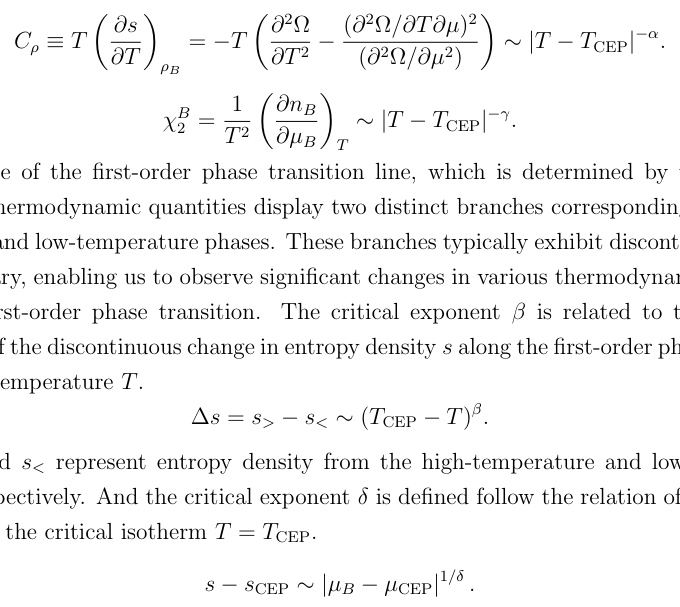 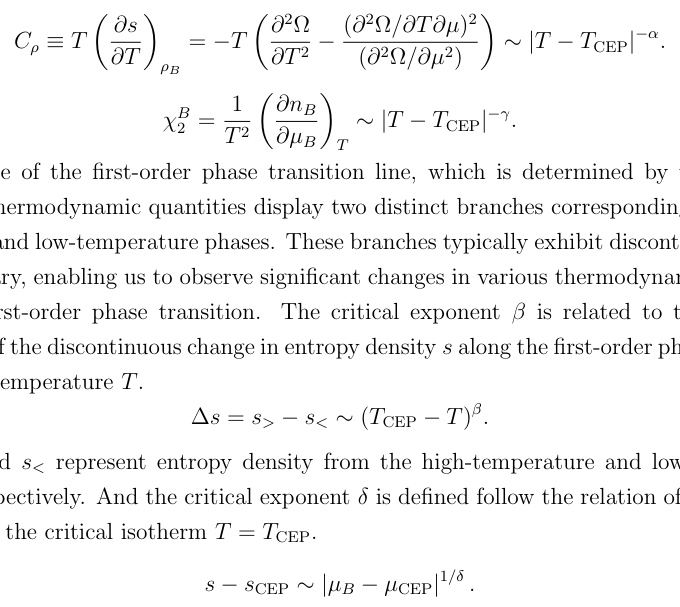 Closest to mean-field theory !
*[2404.12109]: Qingxuan Fu, Song He, Li Li, Zhibin Li
GWs
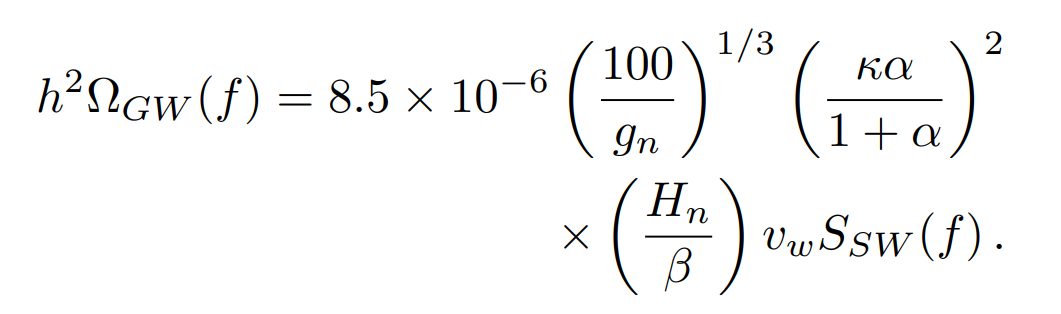 *[2103.06933]: Guo H K, Sinha K, Vagie D, et al.
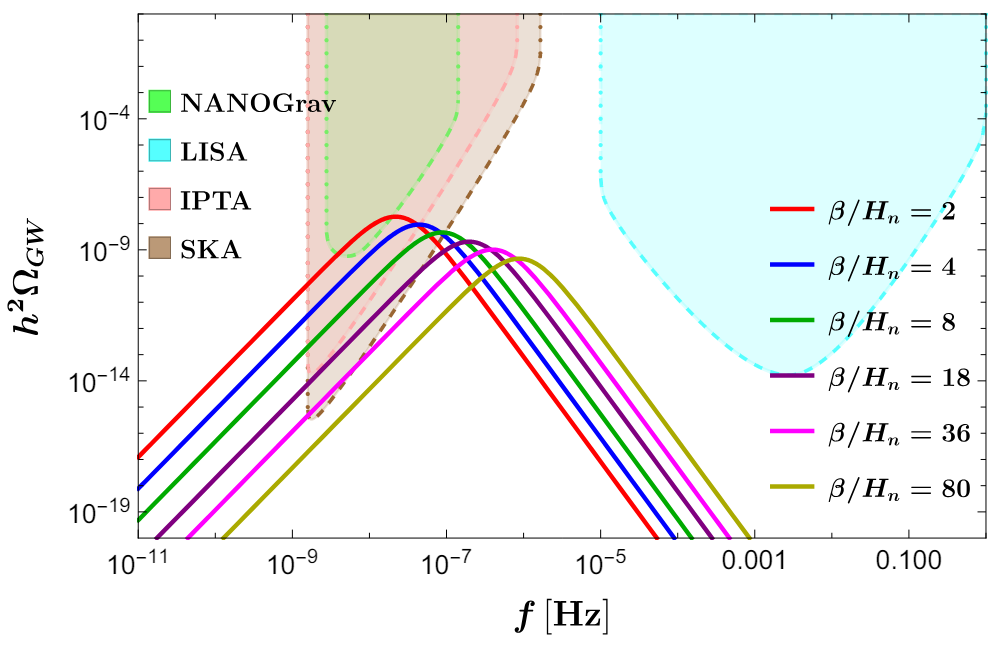 *[2201.02004]: Rong-Gen Cai, Song He, Li Li, Yuan-Xu Wang
PART 04
Summary
Summary
Quantitatively, provid a hQCD model to describe QCD phase diagram, yielding:

1）EOS consistent  with lattice simulations at zero/non-zero chemical potential.

2）Locate CEP, which agrees with effective field results and Bayesian analysis.

3）Critical behavier agree with mean-field theory

4）Predicted stochastic GW spectrum induced by SFOPT.
Thank you！